More accurate Turns
By Sanjay and Arvind Seshan
Lesson Objectives
Learn how to improve the accuracy of turns
Learn alternative ways to do pivot and spin turns
Note:  Although images in this lessons may show a SPIKE Prime, the code blocks are the same for Robot Inventor
2
Copyright © 2021 Prime Lessons (primelessons.org) CC-BY-NC-SA.  (Last edit: 01/17/2021)
How Accurate Is Your pivot Turn?
Run this code and use the Dashboard to see if turning 90 degrees actually turns 90 degrees.
motor_pair = MotorPair('A', 'E')
motor_pair.set_stop_action('brake')
motor_pair.start_tank(50, 0)
hub.motion_sensor.reset_yaw_angle()
wait_until(hub.motion_sensor.get_yaw_angle, greater_than_or_equal_to, 90)
motor_pair.stop()
Note that we have set the motor speed to 50 instead of 20 in the previous lesson.
For ADB at 50% Speed, this code turns the robot 102 degrees, For Droidbot IV, it turns 98 degrees
This is for two reasons
It takes a short time to read the gyro. In this time, the robot has moved. This delay on the SPIKE Prime is relatively small but will produce a few degrees of error.
It takes some time to stop the robot since it has momentum. This produces several degrees of additional error.
Copyright © 2021 Prime Lessons (primelessons.org) CC-BY-NC-SA.  (Last edit: 01/17/2021)
3
Improving pivot Turn Accuracy
As we mentioned on the previous slide, using ADB at 50% Speed, the robot 102 degrees instead of 90 degrees. For Droidbot IV, it turns 98 degrees
How do we solve this problem?
One solution is to ask it to turn 12 degrees less for ADB or 8 degrees less for Droid Bot IV.
The amount to reduce your turn will depend on the speed of your turn and your robot’s physical design. You will need to try some values to get this right. 
The code below performs a 90 degree turn using ADB using this method.
motor_pair = MotorPair('A', 'E')
motor_pair.set_stop_action('brake')
motor_pair.start_tank(50, 0)
hub.motion_sensor.reset_yaw_angle()
wait_until(hub.motion_sensor.get_yaw_angle, greater_than_or_equal_to, 78)
motor_pair.stop()
4
Copyright © 2021 Prime Lessons (primelessons.org) CC-BY-NC-SA.  (Last edit: 01/17/2021)
Another solution for pivot turns
Another way to turn is to use the move_tank() method
One advantage of this function is that it decelerates at the end of a move to improve accuracy
motor_pair.move_tank(180, 'degrees', 50, 0)
How much do the wheels turn for the above function?
The distance specified is the average distance traveled by the two wheels
At the end of any tank move, the sum of the distance traveled by both wheels will be twice the entered amount.
Answer: The left wheel will turn 360 degrees and the right wheel will turn 0 degrees
Note that the above move will cause a Droidbot IV to turn the “robot” 90 degrees to the right
A
E
5
Copyright © 2021 Prime Lessons (primelessons.org) CC-BY-NC-SA.  (Last edit: 01/17/2021)
WHAT ABOUT SPIN TURNS
Below are two ways to make a spin turn using two different MotorPair functions.
In this example, on Droid Bot IV, each wheel on the robot will travel 180 degrees – but in opposite directions
As a result, robot will turn 90 degrees to the right
We recommend using the move_tank() function since it supports pivot turns, spin turns, and curved movement.
A
E
motor_pair = MotorPair('A', 'E')
motor_pair.set_stop_action('hold')
motor_pair.set_motor_rotation(17.5, 'cm')
motor_pair.set_default_speed(30)
motor_pair.move(180, 'degrees', steering=100)
motor_pair = MotorPair('A', 'E')
motor_pair.set_stop_action('hold')
motor_pair.set_motor_rotation(17.5, 'cm')
motor_pair.move_tank(180, 'degrees', 50, -50)
6
Copyright © 2021 Prime Lessons (primelessons.org) CC-BY-NC-SA.  (Last edit: 01/17/2021)
Challenge
Make a 90 degree right pivot turn using just MotorPair functions.
You can use the Dashboard to determine how far to move for a given turn. Hold one wheel and rotate the other by hand until the robot reaches the target. Record the number of degrees of motor rotation – you will use this in your program. 
For Droidbot IV, the left motor needs to rotate 360 degrees to perform and 90 degree right turn
Recall from the previous slide how to calculate each wheel’s rotation when using the function below
A
E
motor_pair.move_tank(180, 'degrees', 50, -50)
7
Copyright © 2021 Prime Lessons (primelessons.org) CC-BY-NC-SA.  (Last edit: 01/17/2021)
Challenge Solution
Start by configuring your motor ports
Use hold position to ensure that the robot stays where it finished its turn
Reset the yaw angle. This will let us see how far the robot turns on the Dashboard.
Move the robot using Tank Move. Note that this Tank Move has duration of 180 degrees. The right wheel does not move, the left wheel will spin 360 degrees. This is for Droid Bot IV.
After running this code, check your actual turn angle by using the Dashboard. It should be close to 90 degrees
motor_pair = MotorPair('A', 'E')
motor_pair.set_stop_action('hold')
motor_pair.set_motor_rotation(17.5, 'cm')
motor_pair.set_default_speed(30)
hub.motion_sensor.reset_yaw_angle()
motor_pair.move_tank(180, 'degrees', 50, 0)
8
Copyright © 2021 Prime Lessons (primelessons.org) CC-BY-NC-SA.  (Last edit: 01/17/2021)
CREDITS
This lesson was created Sanjay and Arvind and Sanjay Seshan for Prime Lessons
More lessons are available at www.primelessons.org
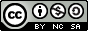 This work is licensed under a Creative Commons Attribution-NonCommercial-ShareAlike 4.0 International License.
9
Copyright © 2021 Prime Lessons (primelessons.org) CC-BY-NC-SA.  (Last edit: 01/17/2021)